PHY 114 A General Physics II
11 AM-12:15 PM  TR Olin 101

Plan for Lecture 16 (Chapter 33):

Electromagnetic Waves
Maxwell’s equations (with help from Coulomb, Ampere, Faraday, Gauss …)
Solutions to Maxwell’s equations and their significance.
3/27/2012
PHY 114 A  Spring 2012 -- Lecture 16
1
Remember to send in your chapter reading questions…
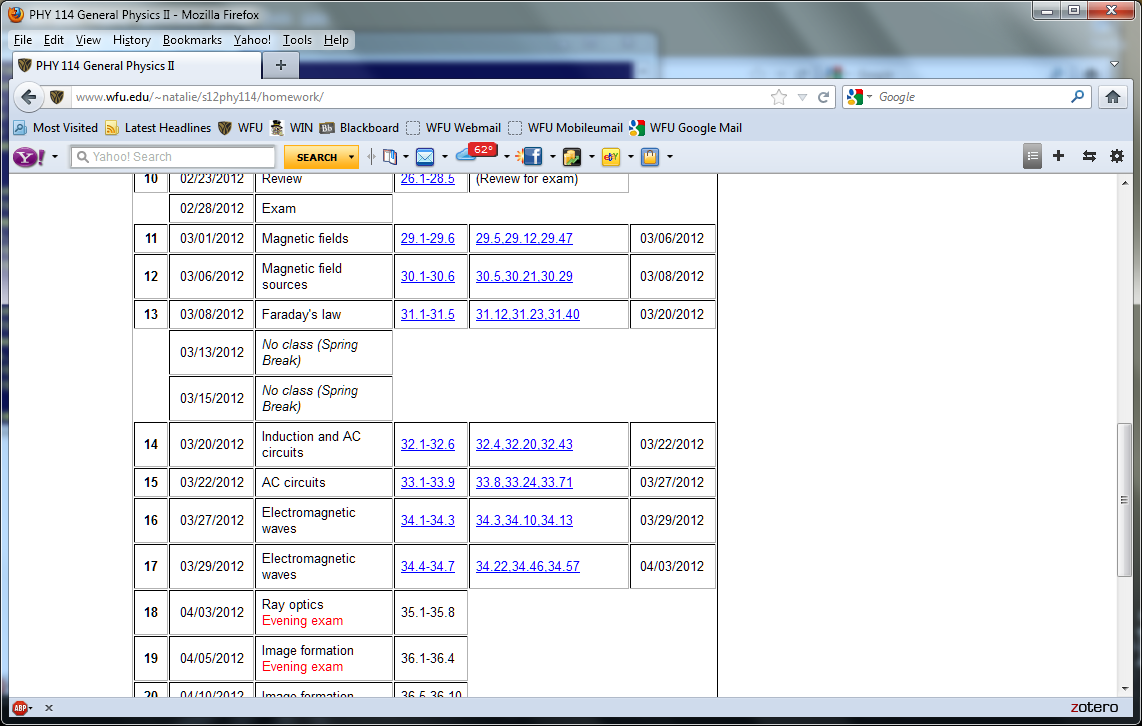 3rd exam will be scheduled for evenings during the week of 4/2/2012
3/27/2012
PHY 114 A  Spring 2012 -- Lecture 16
2
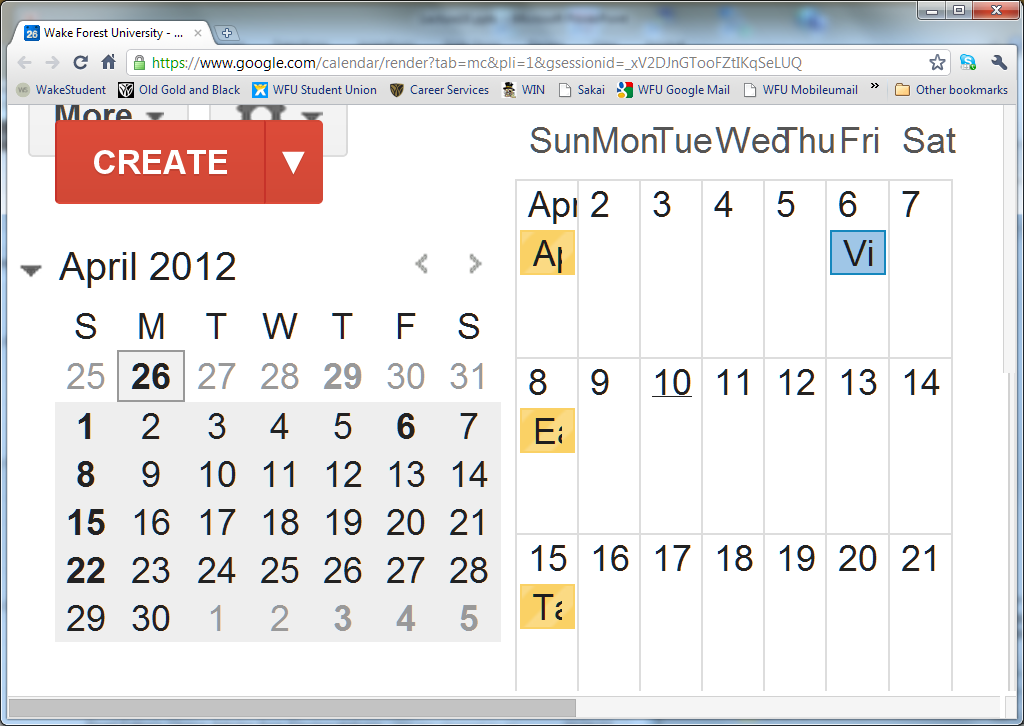 Possible exam dates
Preferred times:
5-7 PM
6-8 PM
7-9 PM
8-10 PM
Preferred evenings:
Monday 4/2
Tuesday 4/3
Wednesday 4/4
Thursday 4/5
3/27/2012
PHY 114 A  Spring 2012 -- Lecture 16
3
Comment on AC circuits:
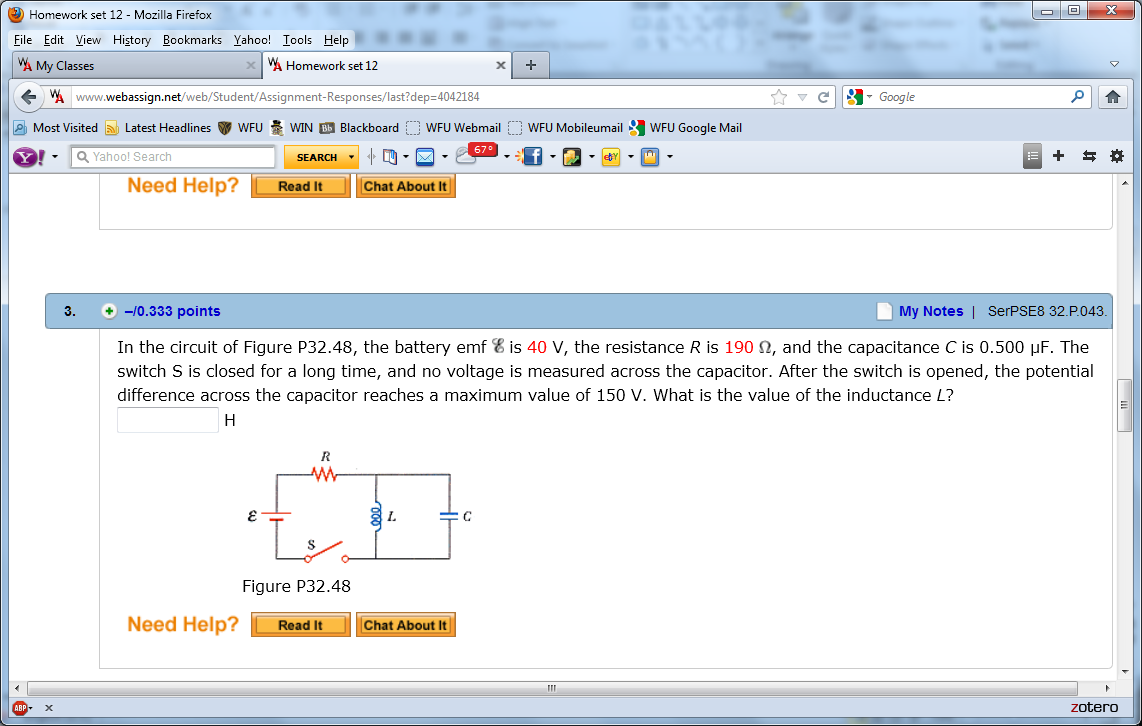 I1
I2
I3
Solution method:
Transform differential equation in to algebraic equation using trig or complex functions
“Solve” algebra problem
Analyze for physical solution
3/27/2012
PHY 114 A  Spring 2012 -- Lecture 16
4
Homework hint:
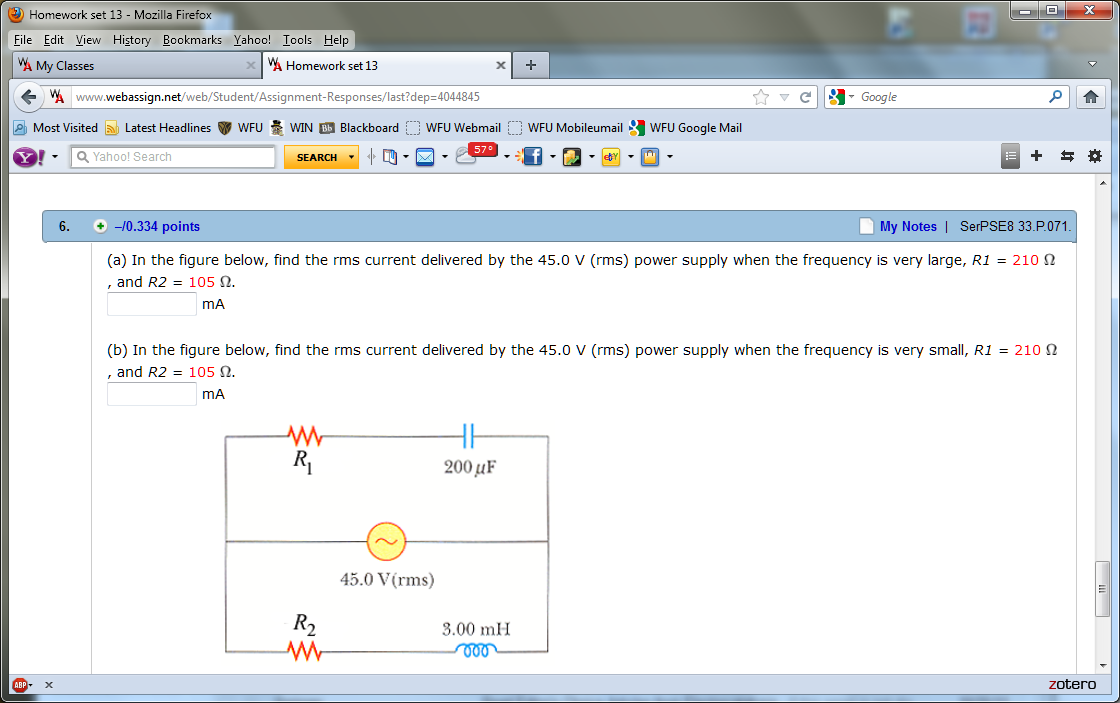 Which components have the largest Z at high frequency?
         A.   R1 and C                 B.   R2 and L
Which components have the largest Z at low frequency?
         A.   R1 and C                 B.   R2 and L
3/27/2012
PHY 114 A  Spring 2012 -- Lecture 16
5
Summary of electric and magnetic equations known before ~1860:
Couples E and B fields
3/27/2012
PHY 114 A  Spring 2012 -- Lecture 13
6
Comments on vector fields, partial derivatives, gradient, curl …
Function of several variables and their derivatives
Vector functions
Derivatives of vector functions
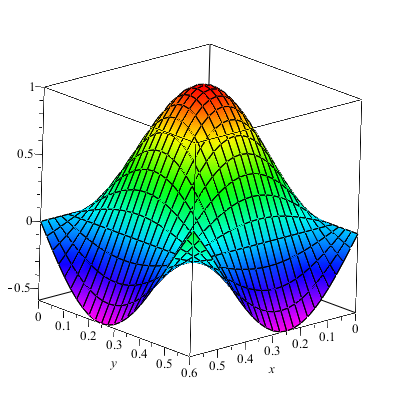 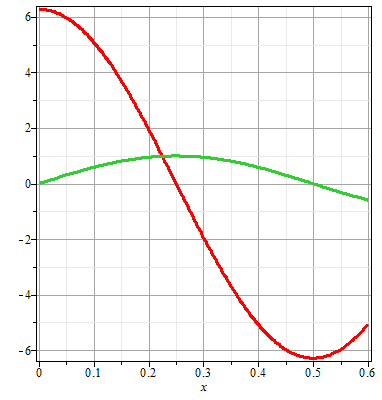 f(x,y)
3/27/2012
PHY 114 A  Spring 2012 -- Lecture 16
7
Comments on vector fields, partial derivatives, gradient, curl …
Function of several variables and their derivatives
Vector functions
Derivatives of vector functions
3/27/2012
PHY 114 A  Spring 2012 -- Lecture 16
8
Comments on vector fields, partial derivatives, gradient, curl …
Function of several variables and their derivatives
Vector functions
Derivatives of vector functions
3/27/2012
PHY 114 A  Spring 2012 -- Lecture 16
9
Comments on vector fields, partial derivatives, gradient, curl …
Function of several variables and their derivatives
Vector functions
Derivatives of vector functions
3/27/2012
PHY 114 A  Spring 2012 -- Lecture 16
10
Comments on vector fields, partial derivatives, gradient, curl …
Function of several variables and their derivatives
Vector functions
Derivatives of vector functions
3/27/2012
PHY 114 A  Spring 2012 -- Lecture 16
11
Additional comments
Integral   differential form of Gauss’s law
x
x + dx
3/27/2012
PHY 114 A  Spring 2012 -- Lecture 16
12
Incomplete set of equations:
A changing magnetic flux produces an electric field – can a changing electric flux produce a magnetic field?

What happens to fields between capacitor plates  with time varying charge?
3/27/2012
PHY 114 A  Spring 2012 -- Lecture 16
13
Slight problem with Ampere’s law applied in the vicinity of a capacitor:
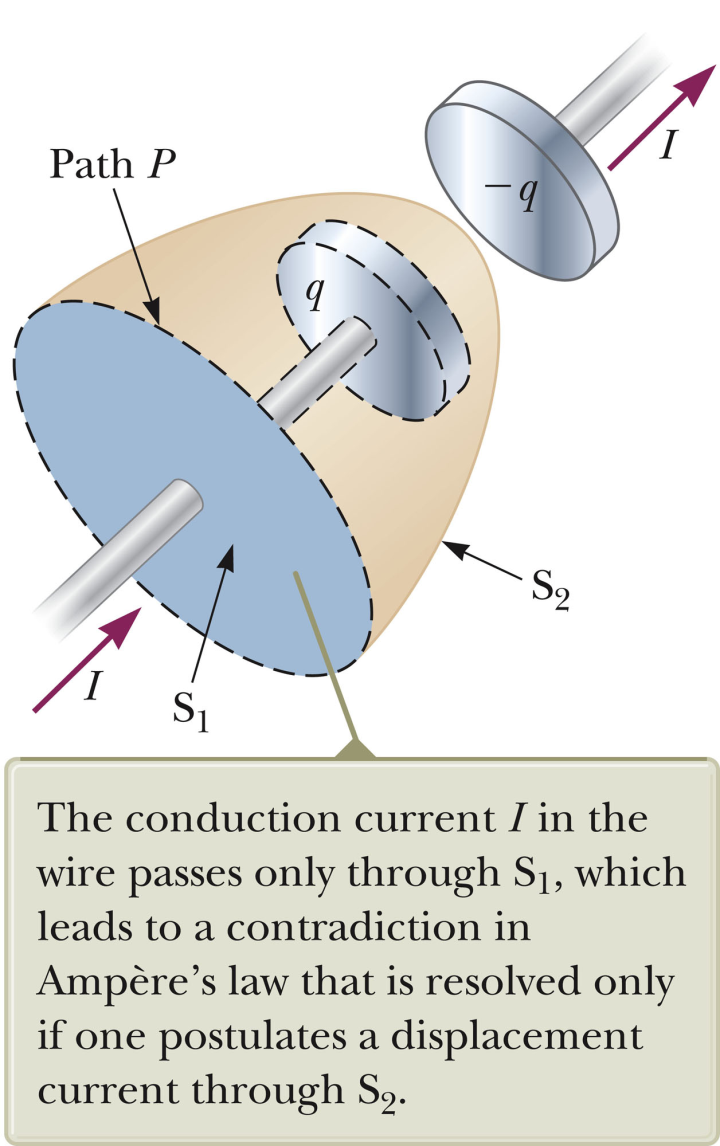 3/27/2012
PHY 114 A  Spring 2012 -- Lecture 16
14
Slight problem with Ampere’s law applied in the vicinity of a capacitor:
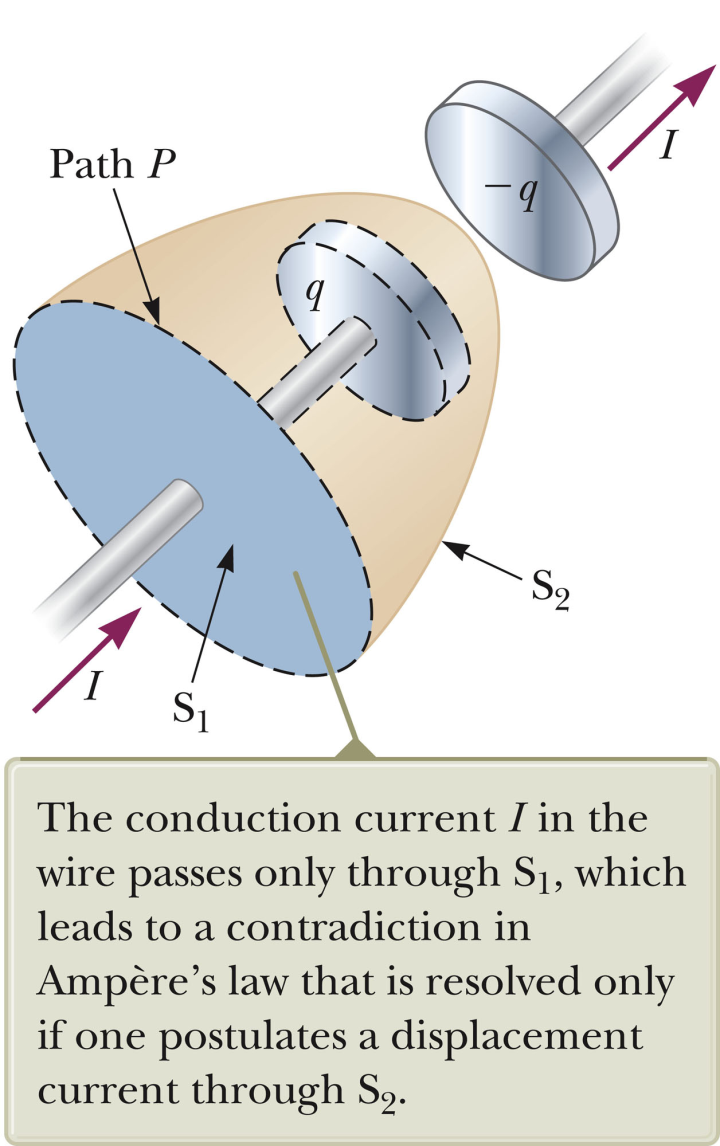 3/27/2012
PHY 114 A  Spring 2012 -- Lecture 16
15
More details about Ampere-Maxwell  equation:
I
I
r
r
r
B
B
B
3/27/2012
PHY 114 A  Spring 2012 -- Lecture 16
16
Full Maxwell’s equations
3/27/2012
PHY 114 A  Spring 2012 -- Lecture 16
17
Why are Maxwell’s equations important?
They are not really – physicist are weird
They are used to torture PHY 114 students
They summarize all of electricity and magnetism presently known.
They explain the nature of light
3/27/2012
PHY 114 A  Spring 2012 -- Lecture 16
18
Full Maxwell’s equations
Some conclusions:
Without sources, there are no E or B fields
 E and B can exist far from the sources
3/27/2012
PHY 114 A  Spring 2012 -- Lecture 16
19
Maxwell’s equations without sources
Far from the charge and current sources the E and B fields
Always get smaller with increasing distance
Always get smaller  at long times
Can maintain a steady amplitude at all times and distances
3/27/2012
PHY 114 A  Spring 2012 -- Lecture 16
20
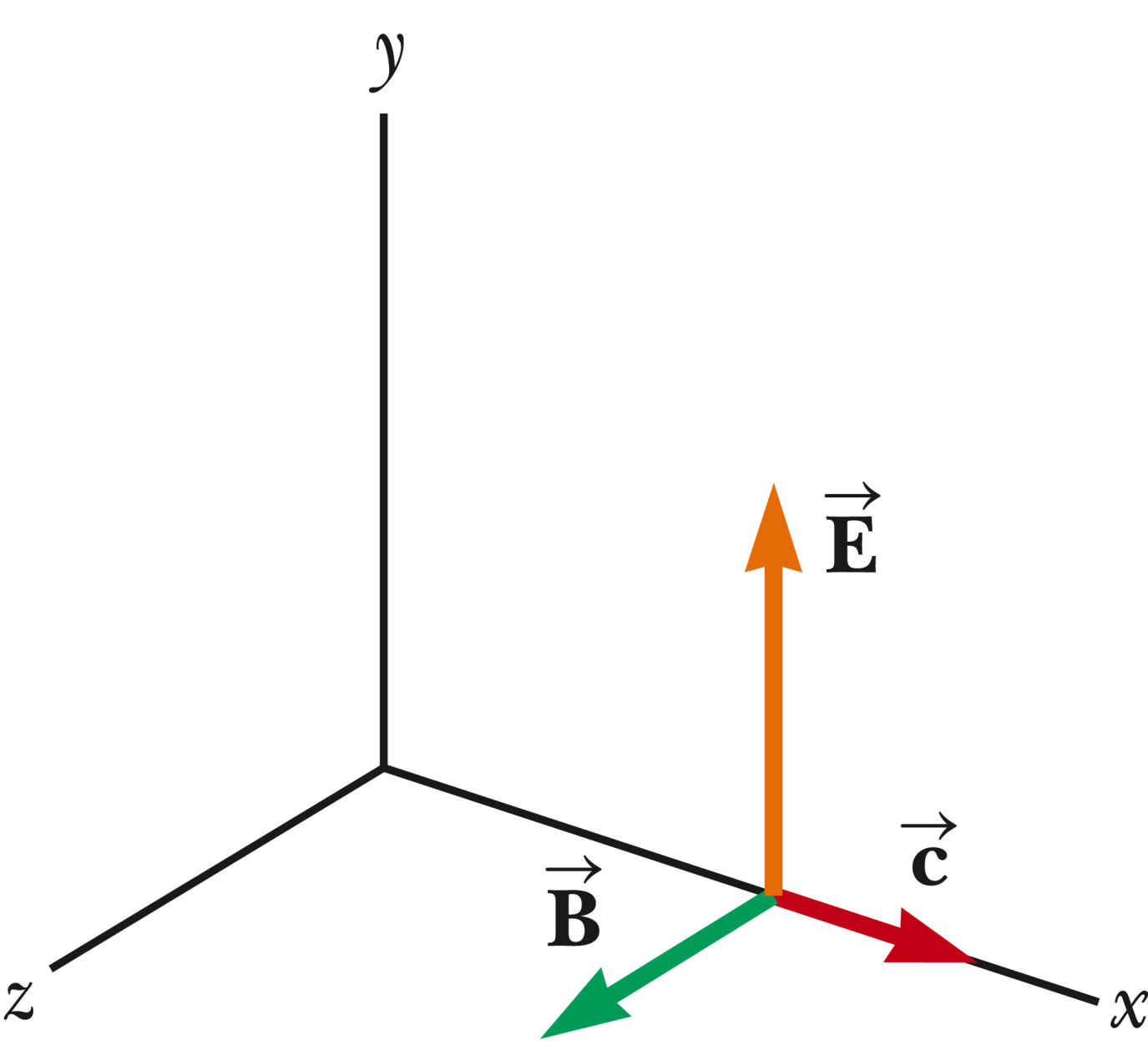 Possible solution:
3/27/2012
PHY 114 A  Spring 2012 -- Lecture 16
21
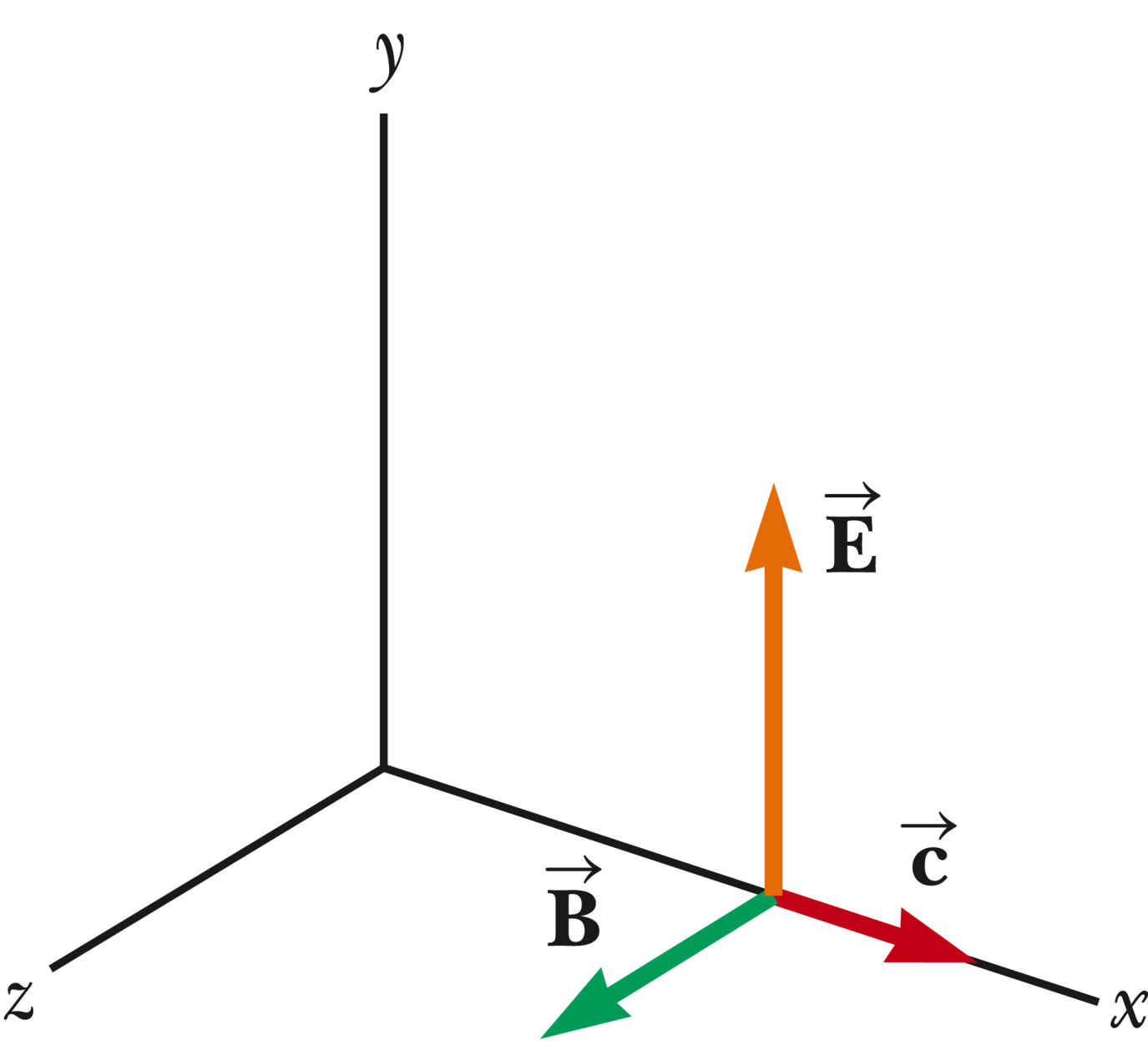 3/27/2012
PHY 114 A  Spring 2012 -- Lecture 16
22
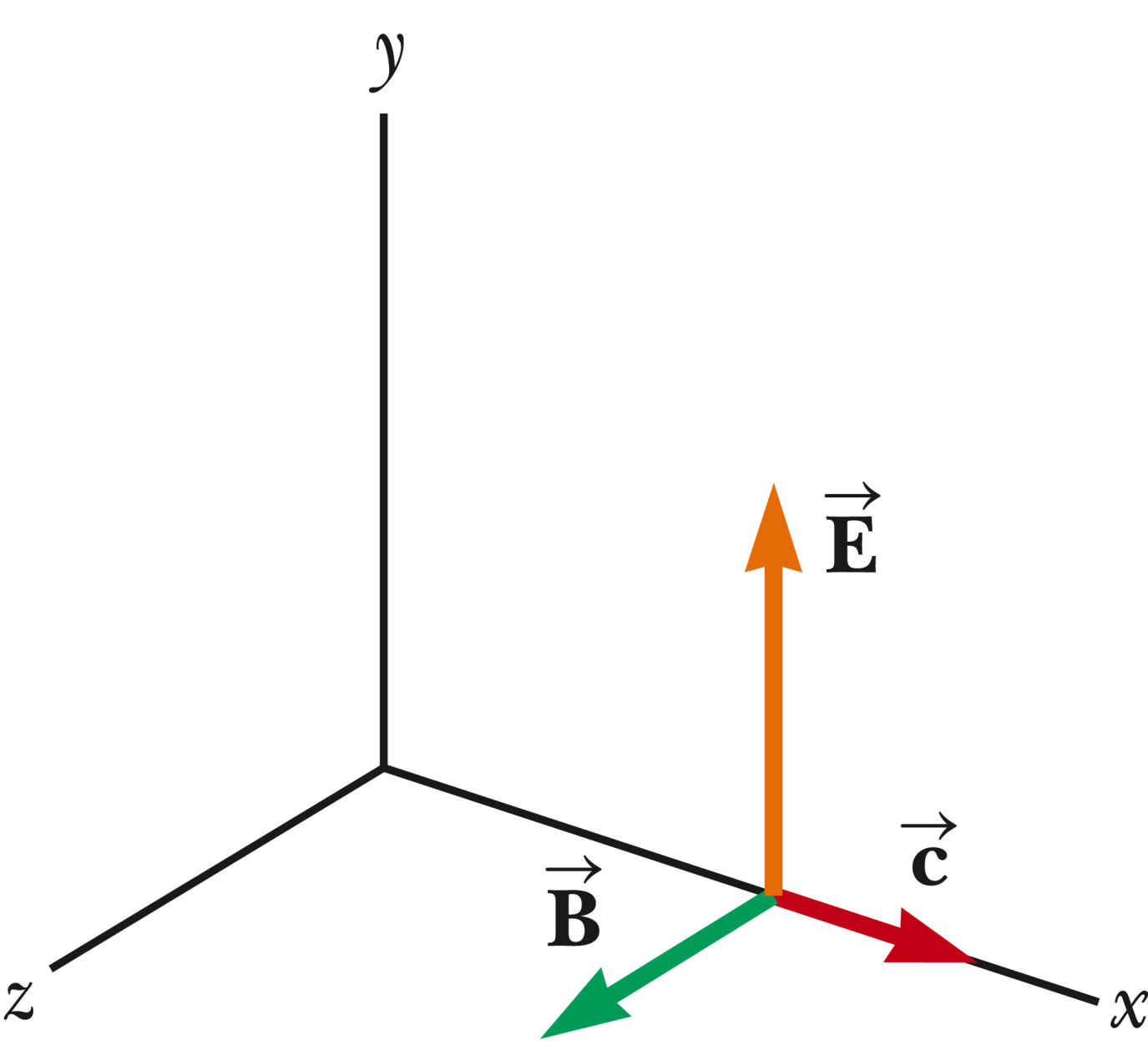 3/27/2012
PHY 114 A  Spring 2012 -- Lecture 16
23
The wave equation
3/27/2012
PHY 114 A  Spring 2012 -- Lecture 16
24
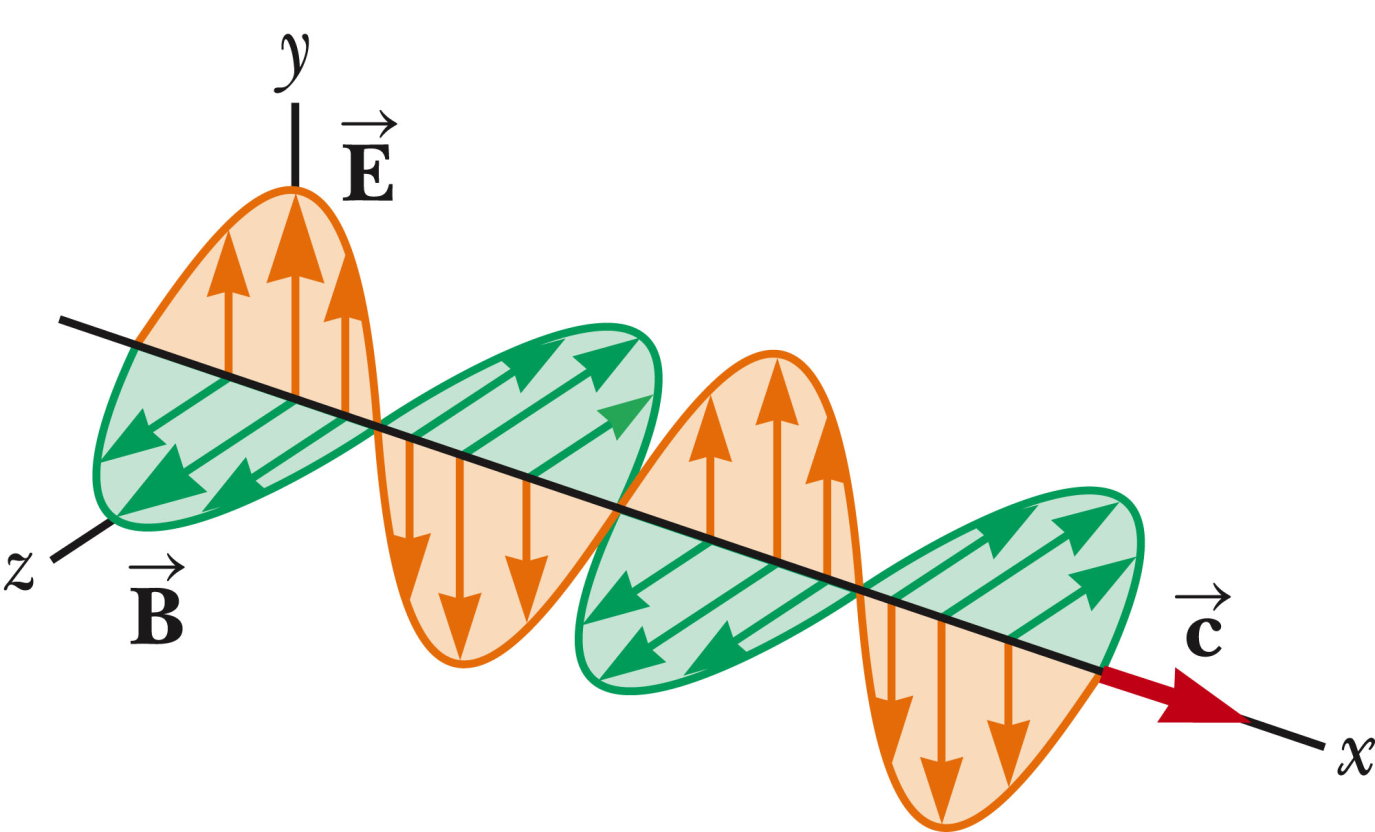 3/27/2012
PHY 114 A  Spring 2012 -- Lecture 16
25
What good are electromagnetic plane waves?
They are good for nothing.
They are idealizations that physics students never see.
They come from outer space.
An example is in this room.

Which of the following states comparing sound waves to electromagnetic waves are false?
They both satisfy the wave equation
For both, the wave speed c is related to frequency and wavelength according to c=lf.
They both travel through a medium.
The Doppler effect for sound waves is different in electromagnetic waves and in sound waves.
3/27/2012
PHY 114 A  Spring 2012 -- Lecture 16
26
Astronomers think that they have detected radiation from a star 15x109 light years away.
3/27/2012
PHY 114 A  Spring 2012 -- Lecture 16
27